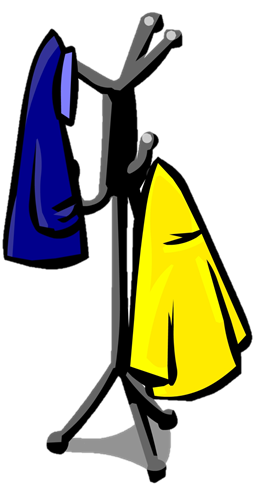 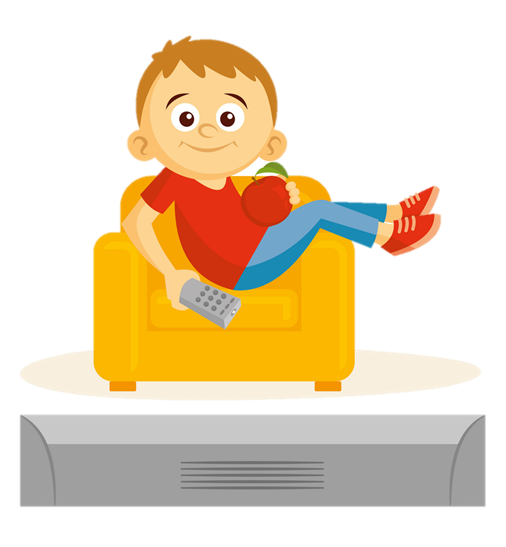 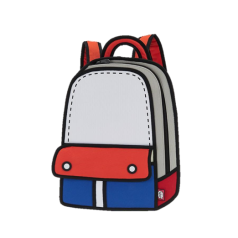 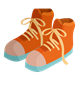 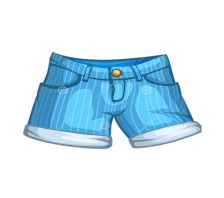 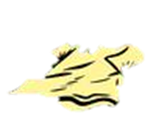 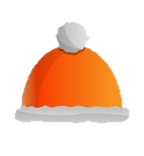 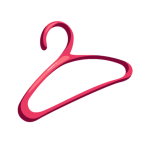 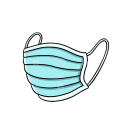 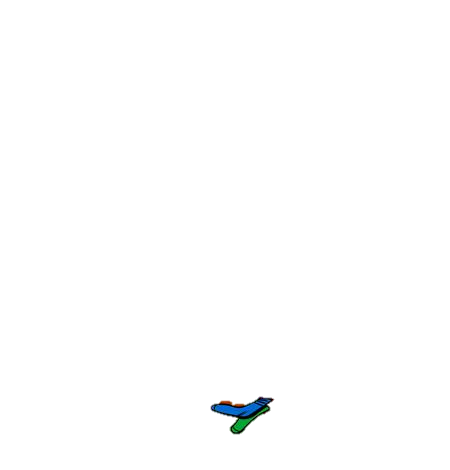 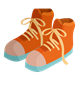 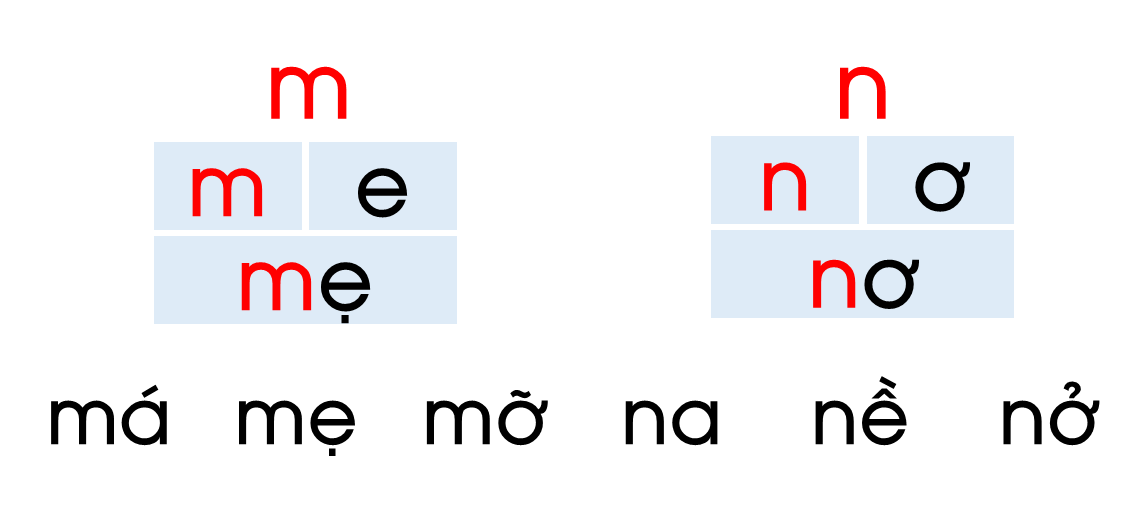 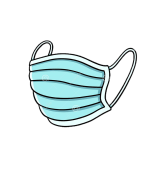 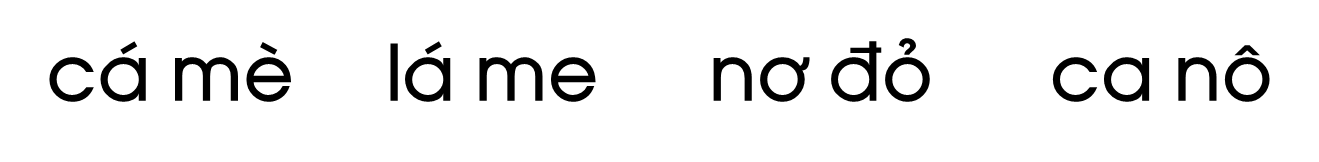 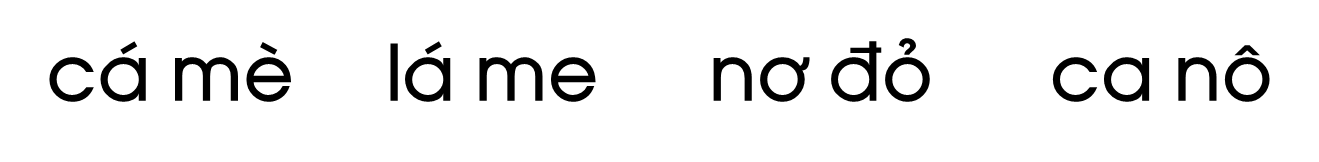 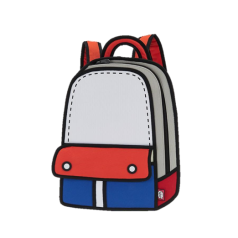 cá mè
lá me
ca nô
nơ đỏ
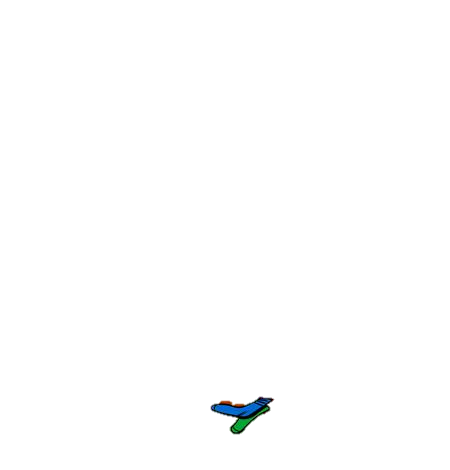 Bố mẹ cho Hà đi ca nô.
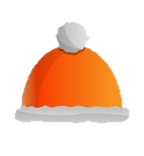 nơ đỏ
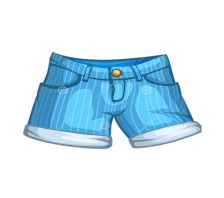 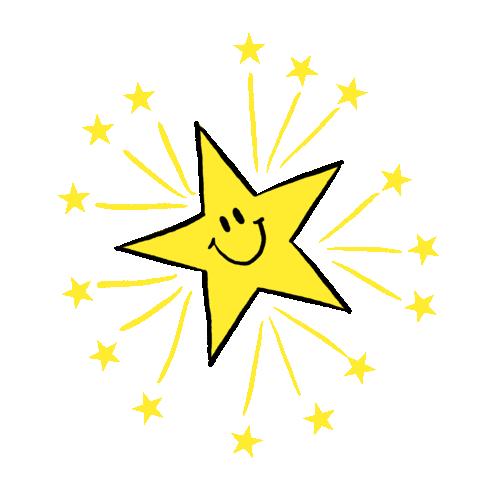 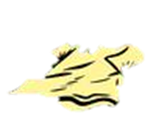 Bố mẹ
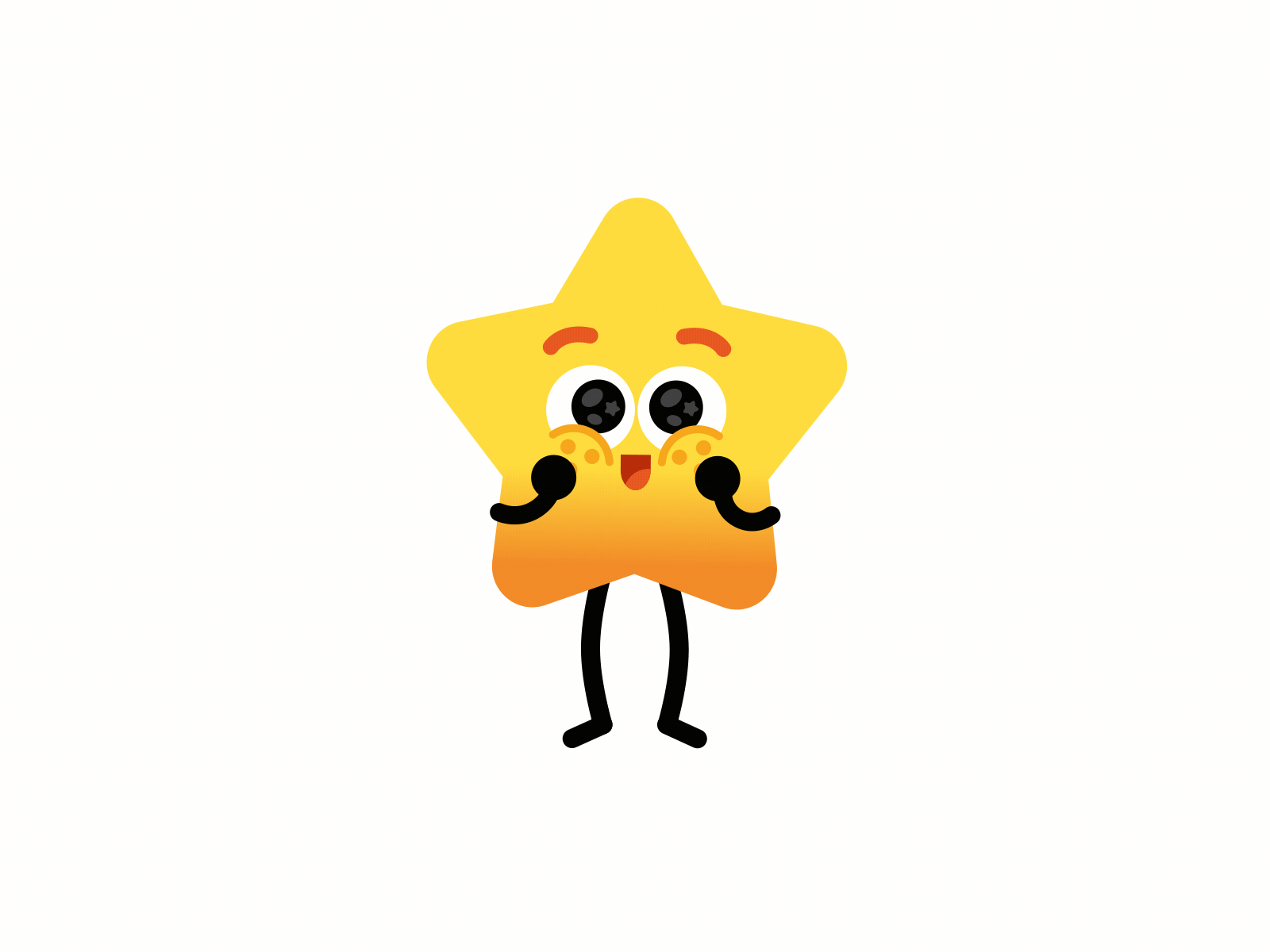 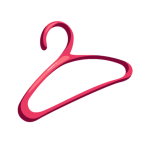